Thứ……ngày…..tháng…..năm…….
TOÁN
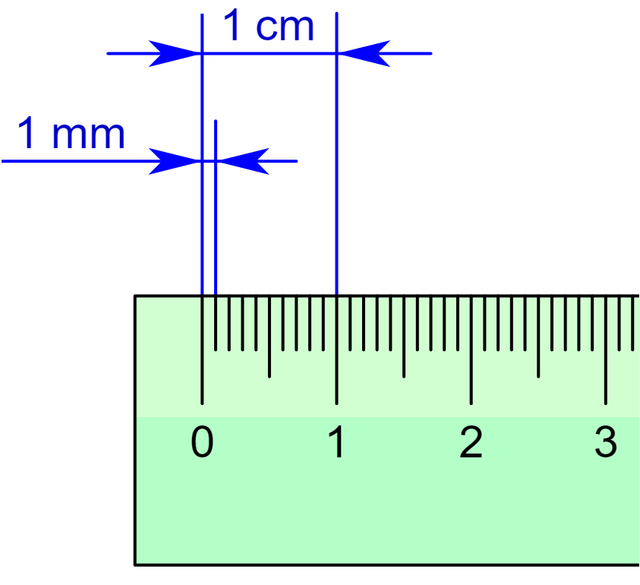 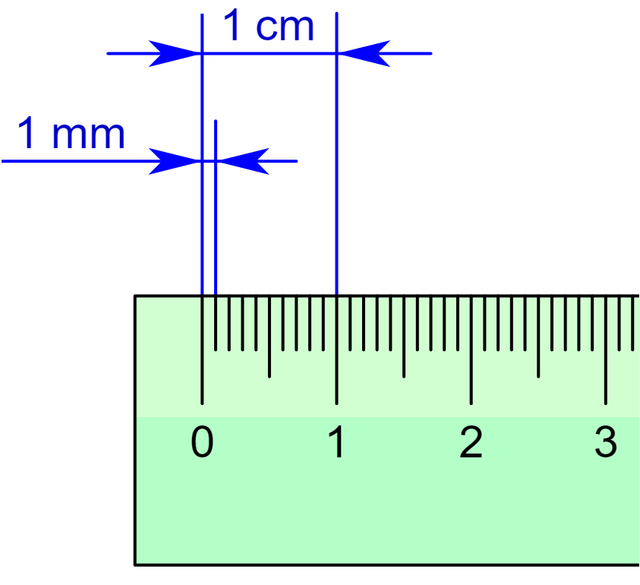 Đoạn thẳng trên dài mấy mi-li-mét
20 mm